Asistencia técnica en prevención de violencia contra la mujer

Ministerio 
de Cultura 
08,09,201
Subdirección para la Seguridad y la Convivencia Ciudadana - Grupo de Prevención de Violencia contra la Mujer
Tener en cuenta:
Probabilidad de presencia de factores de vulnerabilidad 
Capacidad para desenvolverse en los conextos
Acumulación de Tensión: inculpación, hostilidad y reproches fantaseados
Explosión: la violencia física le resulta incluso placentera
Luna de miel, arrepentimiento: Se presentan mecanismos de defensa que van desde la negación de lo ocurrido hasta las tentativas de expiación y las promesas de cambiar
Fases del maltrato:
Conceptos básicos
Permean las estructuras sociales, culturales, económicas y políticas; y tienen impactos individuales, comunitarios y colectivos
Género
Construcción social y cultural binaria
No es sinónimo de sexo
Estructurador social
Varía de una cultura a otra
Poder
Discriminación
Jerarquiza
Las expectativas alrededor del género, pueden ir cambiando con el tiempo
Mayor valor a lo masculino
Los roles se aprenden desde la niñez
Culturalmente se determina normas, representaciones sociales, mandatos y prohibiciones sobre la vida de las mujeres y los hombres.
Conceptos básicos
Cómo te sientes. hombre, mujer, o persona trans.

No está ligado al sexo biológico
Diversidad sexual
Cómo expresas tu género. Cómo te vistes, cómo te comportas, femenina, masculino, andrógino.
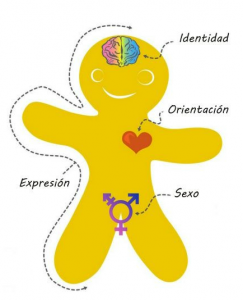 Identidad de género
Quién te atrae. 
Atracción física, erótica y/o afectiva hacia un sexo determinado o hacia ambos sexos.  (Heterosexual, bisexual, homosexual (gay o lesbiana) asexual, pansexual.
Orientación sexual
Biológico.
órganos, hormonas, cromosomas: (hombre, mujer, intersexual)
Expresión de género
Sexo
Según Naciones Unidas, más del 1,7% de la población mundial nace intersexual.
Estereotipos y roles de género
A los hombres lo masculino:
A las mujeres lo femenino:
Poder
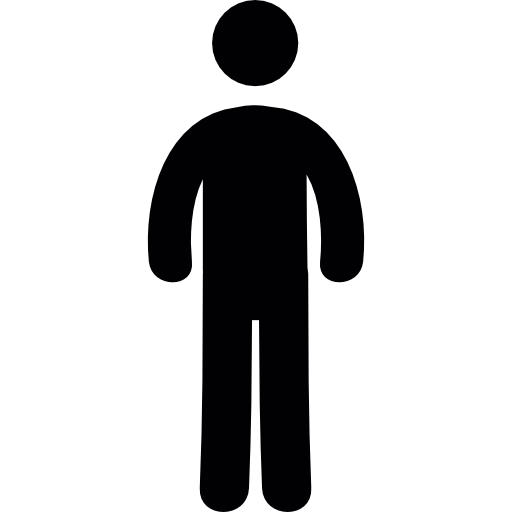 Discriminación
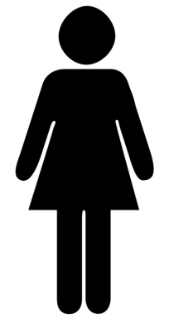 El mundo de lo privado 

Lo reproductivo
El cuidado
El ser dócil
Dependiente
Objeto de deseo
El mundo de la público

Lo productivo
Agresivo 
Placer por el riesgo 
Necesidad de prestigio 
Dominante
“Incontrolable sexualmente”
Superioridad
Abnegación
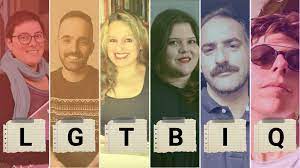 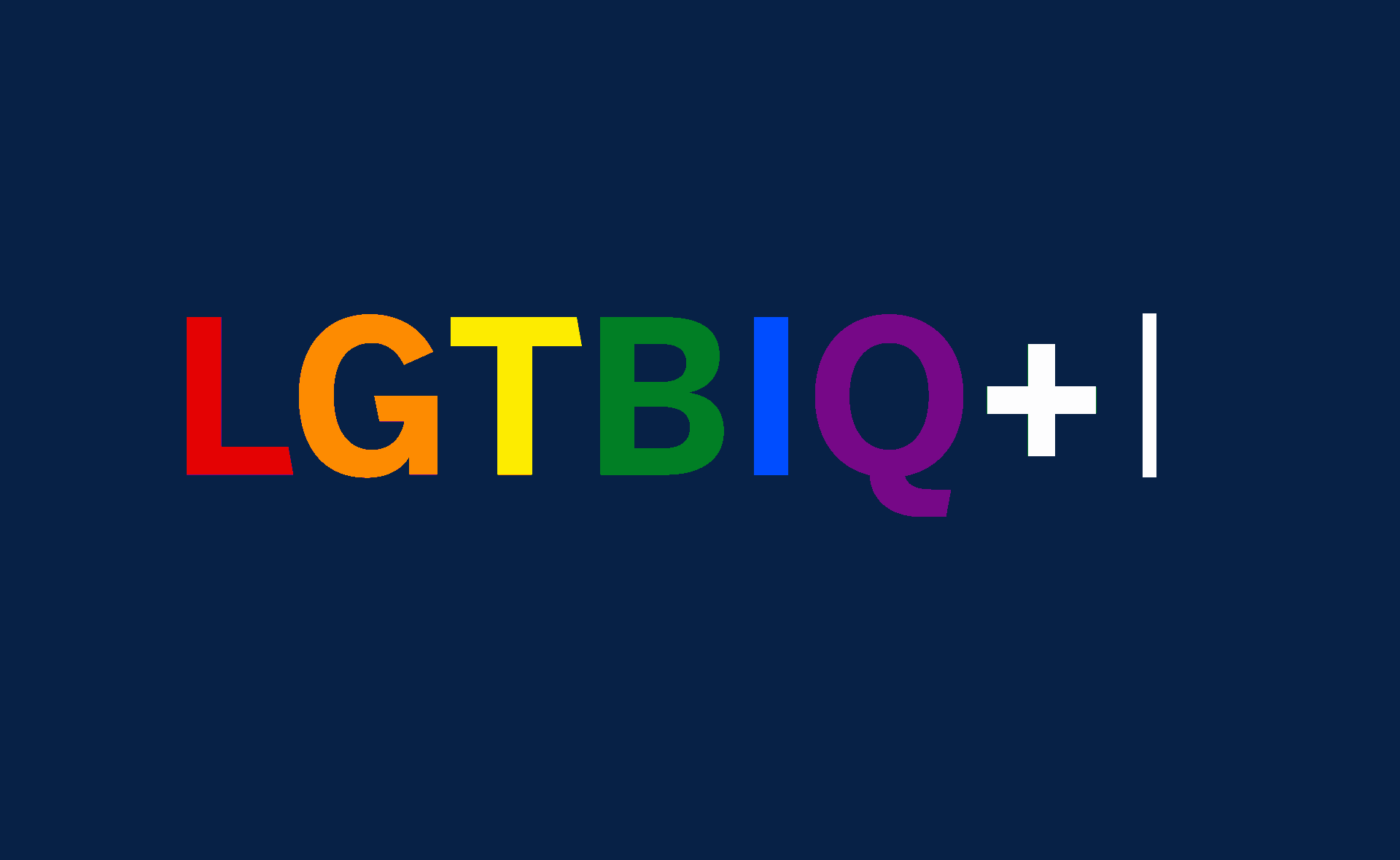 Que significa ??  Que representa cada letra
Los estereotipos y roles de género
Generan…
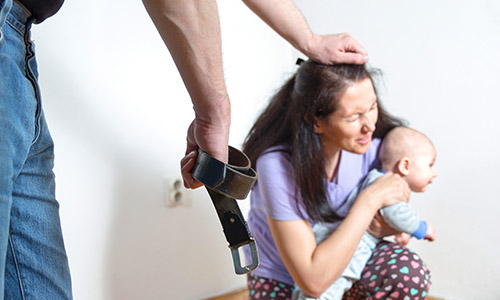 https://www.ambitojuridico.com/noticias/general/administrativo-y-contratacion/estereotipos-de-genero-en-decisiones-judiciales-las
https://www.youtube.com/watch?v=FtGcYjr0gPc
Video  Romper estereotipos de género en los colegios
Micromachismos que contribuyen a los hechos generadores de violencia.
Abordaje Integral de las Violencias de Género
Trato digno
incentivar la participación comunitaria y la movilización social en torno a los derechos sexuales y derechos reproductivos para visibilizar la problemática en el territorio
Protección y justicia para restituir sus derechos sin importar su edad, sexo, credo, etnia, orientación sexual, identidad de género o cualquier otra condición
Impulsar estrategias de no tolerancia a cualquier tipo de violencia
Atención integral en salud física y mental
Adelantar acciones de promoción, prevención, atención y restitución de los derechos a las víctimas de violencias de género
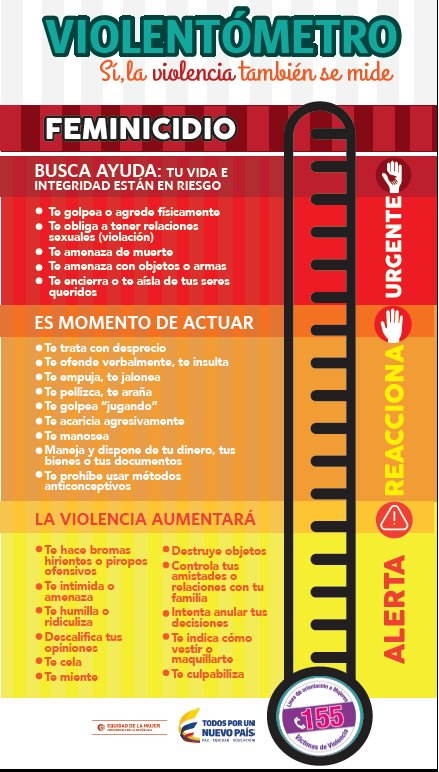 Tipos de violencia
Ámbitos ocurrencia
Obstétrica
Psicológica
Conflicto armado
Económica
[Speaker Notes: Debido a sus causas materiales y culturales, muchas formas de violencia basada en género ha sido aceptada como algo natural y suele ser justificada por la sociedad, por lo que es común que en muchos casos no sea reportada.

Física: son todas las agresiones que atentan contra el cuerpo de una persona, ya sea a través de golpes, lanzamiento de objetos, encierro, sacudidas o estrujones, entre otras conductas que puedan ocasionar daños físicos.
 
Psicológica o emocional: es toda acción u omisión destinada a degradar o controlar las acciones, comportamientos, creencias y decisiones de otras personas por medio de intimidación, manipulación, amenaza, humillación, aislamiento, o cualquier conducta que implique un perjuicio en la salud psicológica. Este tipo de violencia es de las más comunes y naturalizadas de la sociedad, por lo que es necesario aprender a reconocerla y denunciar. 
 
Sexual: en ella se incluyen todas las relaciones o actos sexuales, físicos o verbales, no deseados ni aceptados por la otra persona. La violencia sexual puede presentarse hacia hombres o mujeres utilizando la fuerza o la coacción física, psicológica o cualquier otro mecanismo que anule o limite la voluntad personal. 
 
Violencia patrimonial: Lo que ocasiona pérdida, transformación, sustracción, destrucción, retención o distracción de objetos, instrumentos de trabajo, documentos personales, bienes, valores o derechos económicos destinados a satisfacer las necesidades de la mujer. 

Violencia Económica: Cualquier acción u omisión orientada al abuso económico, el control abusivo de las finanzas, recompensas o castigos monetarios a las mujeres por razón de su condición social, económica o política. Esta forma de violencia puede consolidarse en las relaciones de pareja, en las familiares, en las laborales o en las económicas.]
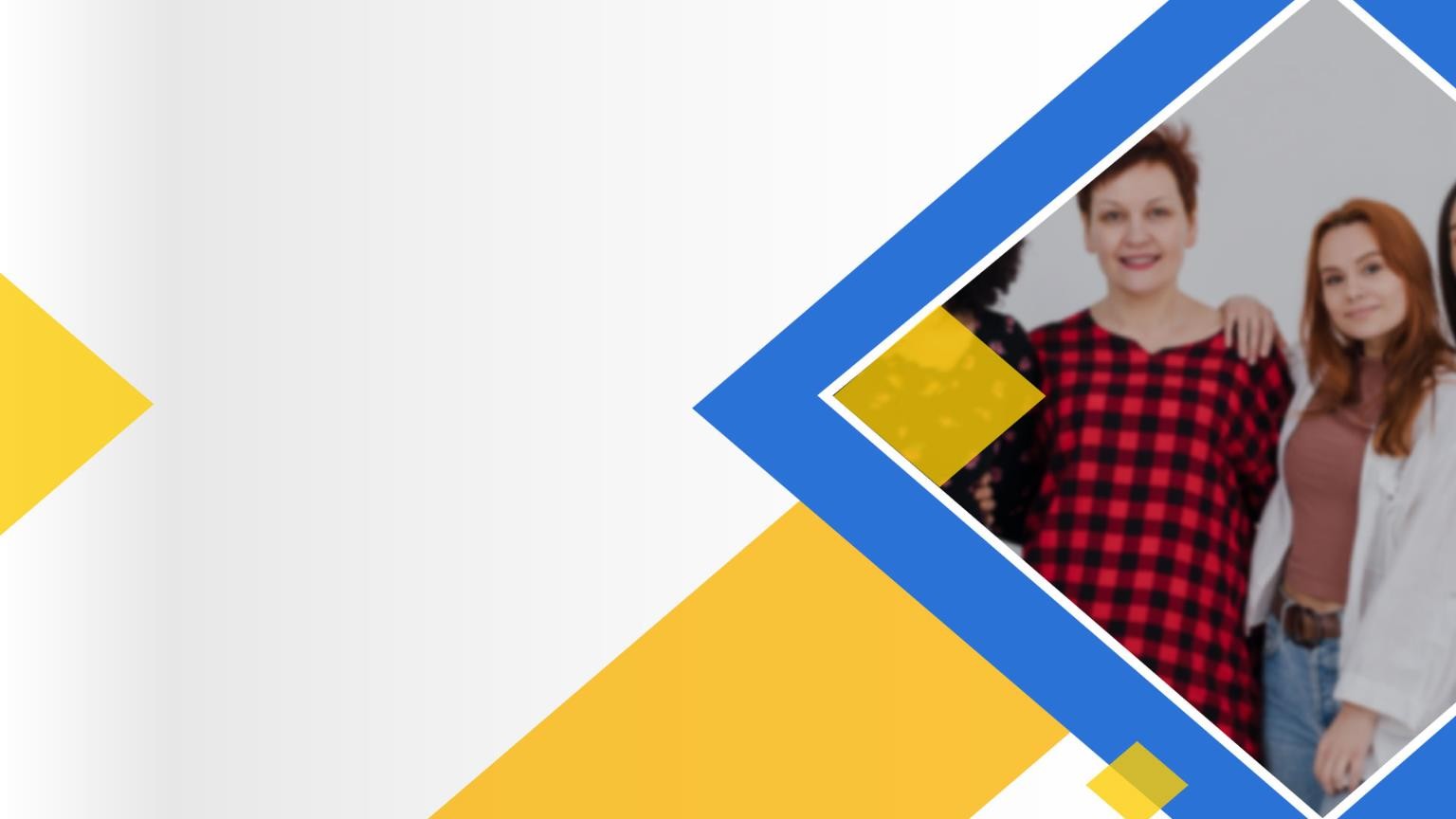 Políticas publicas-  Medidas para la prevención de violencia contra la mujer-
1
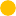 Subdirección para la Seguridad y la  Convivencia Ciudadana - Grupo de  Prevención de Violencia contra la Mujer
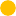 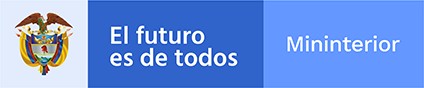 Cómo prevenir la violencia en espacios familiares
Cambiando las ideas preconcebidas sobre lo que puede/debe y no puede/no debe hacer un hombre o una mujer o una persona.

Con redes familiares o sociales que apoyen y sepan cómo actuar y a dónde acudir cuando se presente un hecho de violencia.

Identifica y ubica en el territorio las entidades que tienen la obligación de atender estas violencias.
1.
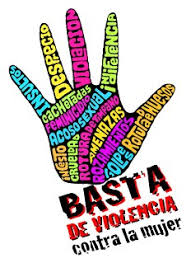 2.
3.
RUTAS DE PREVENCIÓN DE VIOLENCIA CONTRA LAS MUJERES  Viceprecidencia.
Contextualización
Sentencia
T-434 de 2014
Mujeres como sujeto 
de especial protección 
constitucional
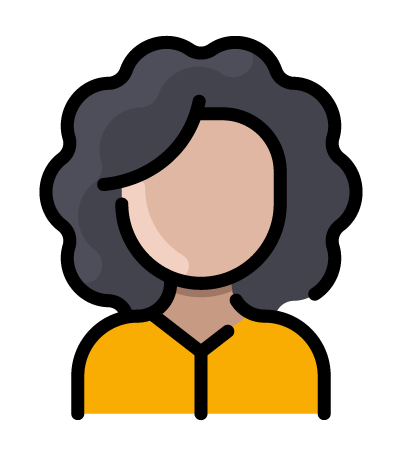 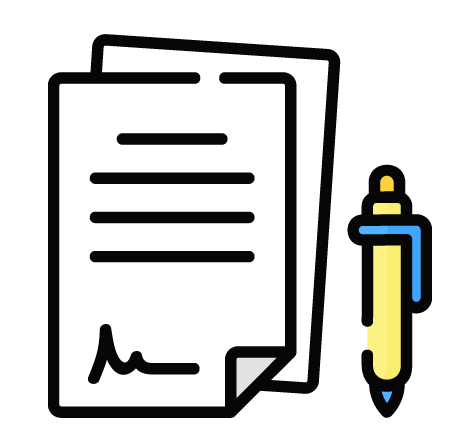 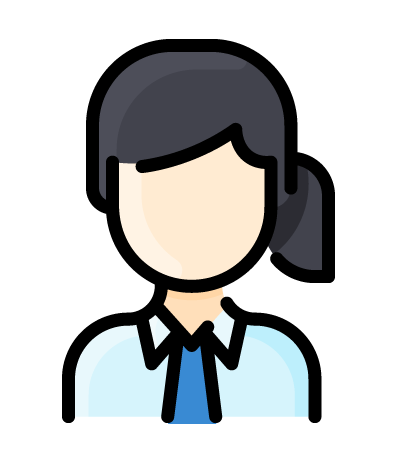 Sustento legal y marco normativo
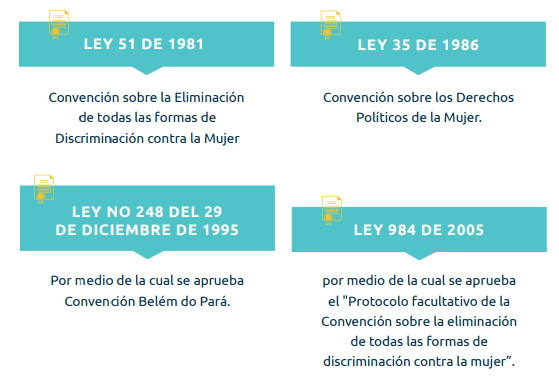 INTERNACIONAL
Tomado de la Guía para el diálogo entre el gobierno y organizaciones sociales. La Consejería Presidencial para la Equidad de la Mujer de la Presidencia de la República de Colombia -CPEM
1.
Convención sobre Eliminación de todas las formas de Discriminación contra las Mujeres (1979)
2.
Plataforma de Acción de la Conferencia Mundial de Viena (1993)
Plataforma de Acción de la Conferencia Mundial de la Mujer en Beijing (1995)
3.
Plataforma de Acción de la Conferencia Mundial de la Mujer en el Cairo (1995)
4.
Informe sobre Causas y Consecuencias de la Violencia de la Relatora Especial sobre Violencia contra la Mujer (1998-2000)
5.
6.
Convención “Belem do Pará”
Marco Normativo Nacional de Protección a los Derechos de las Mujeres
Sustento legal y marco normativo
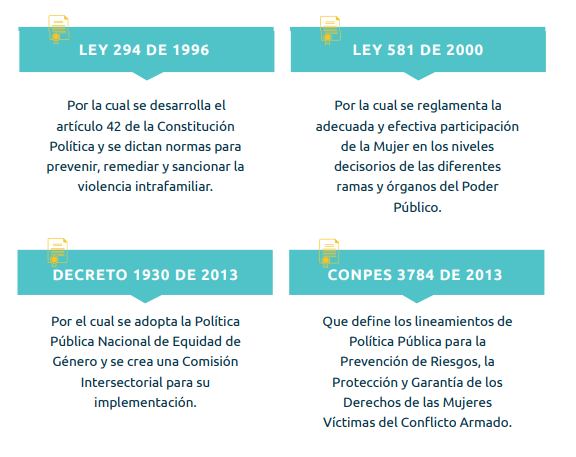 NACIONAL
Tomado de la Guía para el diálogo entre el gobierno y organizaciones sociales. La Consejería Presidencial para la Equidad de la Mujer de la Presidencia de la República de Colombia -CPEM
Normatividad Violencia basada en género
Normatividad
En el marco de la formulación de la política de desmantelamiento de estructuras al margen de la ley en clave de género.
“Lineamientos de Política Pública Nacional de Equidad de Género para las Mujeres”.
Ejes temáticos de la política pública nacional de equidad de género para las mujeres: EQUIDAD DE GÉNERO PARA LAS MUJERES.  CONPES 161 2013
1.
Construcción de paz y transformación cultural
2.
Autonomía económica y acceso a activos
3.
Participación en los escenarios de poder y de toma de decisión
4.
Salud y derechos sexuales y reproductivos
5.
Enfoque de género en la educación
6.
El plan integral para garantizar a las mujeres una vida libre de violencias
¿Qué líneas se deben tener en cuenta para elaborar el plan de acción?
01
03
Línea de promoción de derechos.
Línea estratégica de atención
04
02
Línea estratégica de generación de conocimiento
Línea estratégica para la prevención
Mecanismo Articulador para el Abordaje Integral de las Violencias por Razones de Sexo y Género
Estructura
Sistema Integrado de Información de Violencias por razones de Sexo y Género - SIVIGE.
DECRETO 1710 DE 2020 https://www.funcionpublica.gov.co/eva/gestornormativo/norma.php?i=153846
Entidades
Instancia de coordinación y gestión del orden nacional
RUTAS DE PREVENCIÓN DE VIOLENCIA CONTRA LAS MUJERES  Vicepresidencia.
Entidades
Prevención
RUTAS DE PREVENCIÓN DE VIOLENCIA CONTRA LAS MUJERES  Vicepresidencia.
1. ¿Los comités territoriales, departamentales, distritales y municipales, deben ser iguales y tener las mismas funciones o estructuras del Mecanismo Nacional?
No. El articulado del Decreto 1710 de 2020, tiene indicaciones para el orden nacional y para los mecanismos del orden territorial.
2. Los comités territoriales, departamentales, distritales y municipales, ¿se debe conformar con la figura de los 4 comités técnicos del orden nacional, del Decreto 1710 de 2020?
En principio NO. La estructura del Decreto es del orden nacional. Sin embargo, desde la autonomía administrativa, cada entidad territorial define cuál va a ser la estructura de su mecanismo articulador. Es importante, tener en cuenta la arquitectura institucional presente en el territorio, así como la funcionalidad de éste para dar respuesta a las líneas estratégicas previstas en el Decreto 1710 de 2020 como son:
Promoción de una vida libre de violencias, y prevención de violencias por razones de sexo y género.
Atención integral a las víctimas.
Protección, cualificación y acceso a la justicia. 
Gestión de conocimiento, para la toma de decisiones
3. ¿Los artículos 27 y 28 cómo se relacionarían o aplicarían con los departamentos, municipios y distritos con relación a las fechas y su incidencia en los planes de acción?
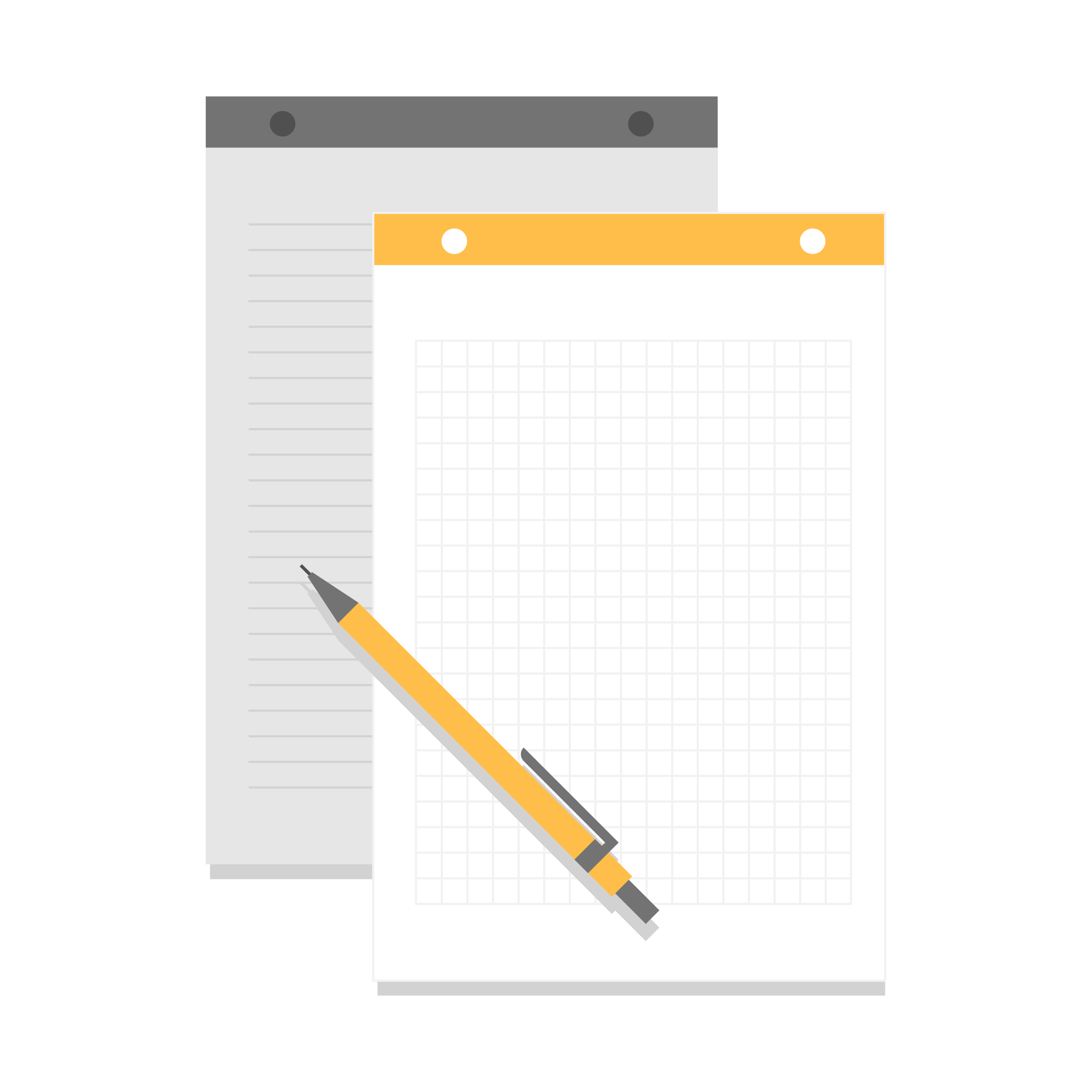 No les corresponde cumplir con estas obligaciones. 
Es solo para el nivel nacional.
4. ¿Qué comités se incorporan o transitan al mecanismo articulador territorial?
Comités territoriales del ESCNNA (Ley 679 de 2001 y la Ley 1336 de 2009)
Comités consultivos (Ley 1146 de 2007)
Mesas de Erradicación de Violencias contra las mujeres (Ley 1761 de 2015, Artículo 9)
Comités de buen trato
Comités departamental de la mujer y la equidad de género (cuando tratan temas exclusivamente relacionados con las violencias)
Sin embargo, se deberá coordinar con estos comités o espacios de coordinación las acciones que sean comunes, ejemplo:
Para la igualdad de género.
Prevención de uniones temprana y embarazo en adolescentes.
Prevención de violencias por razones de sexo y género contra mujeres, niñas, niños y adolescentes (incluidas las relacionadas con trata y explotación sexual).
14. ¿Cómo definir las funciones y el reglamento interno?
Sobre las funciones, el acto administrativo mediante el cual se adopta el mecanismo debe definir la Presidencia y la Secretaría Técnica, que puede ser rotativa entre las entidades y debe establecer las funciones que serán propias de este espacio.

De otra parte, el artículo 23.8 del Decreto 1710 de 2020, define que los Comités Territoriales establecerán su propio reglamento, el cual debe contener el alcance, miembros, funciones y periodicidad de las sesiones, quórum, decisiones, vigencia y formas de funcionamiento. Igualmente, el reglamento interno debe definir la conformación de los subcomités (los que se conformen), definiendo objetivos, funciones, actores y plan de acción.
7.  ¿De qué manera se integran o articulan las Comisarías de Familia al Mecanismo Articulador del nivel territorial?
A través de la institución que las coordine en las alcaldías, es decir, las secretarías de gobierno, o las que hagan sus veces.
Su función principal es en la ruta intersectorial para la atención integral a las víctimas de las violencias. 
Implementan lineamientos de política pública para la atención, protección y acceso a justicia.
Actuación frente a la detección de violencia, y actuar a prevención.
Contribuyen a la no reproducción de roles, estereotipos, e imaginarios que justifican las violencias por razones de sexo y género.
9. ¿Qué institución debe ejercer la secretaría técnica del mecanismo articulador territorial?
En desarrollo de su autonomía administrativa, lo define la entidad territorial. 
Se sugiere que esta secretaría técnica pueda ser rotativa entre la secretaría de salud, la secretaría de gobierno, secretaría de desarrollo social y/o la secretaría de mujer o mecanismo de género.
Se sugiere que el proceso quede en la administración de la entidad territorial, anclada al departamento, distrito o municipio.
Tener en cuenta que el mecanismo articulador aborda el curso de vida: niños/niñas, adolescentes y mujeres, por tanto, las instituciones que abordan estos grupos tienen una función importante en el liderazgo del mecanismo articulador en el territorio
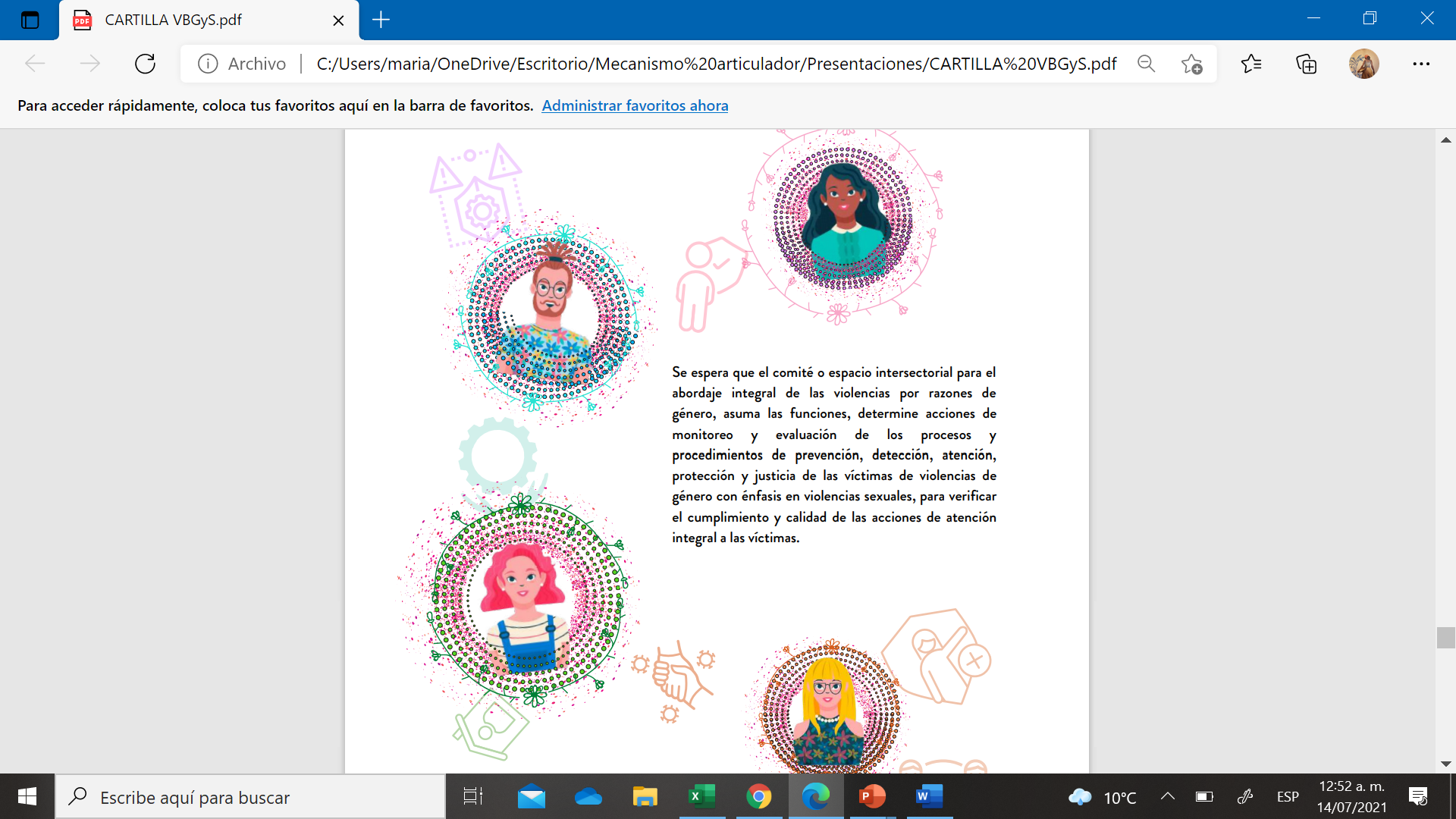 ¿Qué es una ruta de atención intersectorial?
Una ruta de atención es una estructura organizativa de orden territorial o local que orienta la prestación de un servicio de manera integral y articulada.

Parte de tener claras las responsabilidades y competencias de cada actor institucional, sectorial o comunitario.
Elementos para revisar o construir la ruta de atención integral.
C
A
Plantear acciones desde educación (prevención, detección, atención y seguimiento de casos), salud (detección, atención integral en salud y seguimiento), protección (protección, garantía de no repetición y seguridad para la víctima y su grupo familiar), justicia (acceso a justicia penal y restaurativa) y las entidades del Ministerio Público (garantía de derechos).
Contar con una estructura organizada en para que los servicios respondan de manera eficiente a las necesidades específicas de cada víctima de acuerdo con la oferta y recursos disponibles
B
D
La ruta depende de la realidad local, de la oferta institucional, de las acciones de gestión para superar las barreras en el territorio y de las competencias definidas por las leyes y normativas vigentes.
Establecer responsabilidades y competencias de cada sector y de cada actor institucional y comunitario, articulando estrategias y acciones que superen las iniciativas individuales.
Pasos para la construcción de la ruta intersectorial para la atención integral a las víctimas de violencias
Elaboración
Validación de rutas institucionales
Reconocimiento de las competencias
sectoriales
Diagramación de la ruta territorial
Se recomienda que la ruta sea dinámica, ágil y que permita la fácil recordación con información clara y   precisa.
Se requiere que el
espacio intersectorial, la valide y
apruebe en una de sus sesiones.
Construcción
de la matriz de procesos y
procedimientos para la atención
integral a las victimas
con el fin de identificar
nodos comunes
Orienta la
construcción de la ruta, facilitará la
coordinación y articulación con otras ya existentes en un mismo territorio
En la guía puede encontrar además información respecto a: 
¿Quiénes participan de la construcción de la ruta de atención integral? 
¿Qué elementos debe tener la ruta de atención integral? 
¿De qué factores depende la construcción de la ruta de atención integral? 
Matriz de procesos y procedimientos.
Sugerencias para la diagramación de la ruta.
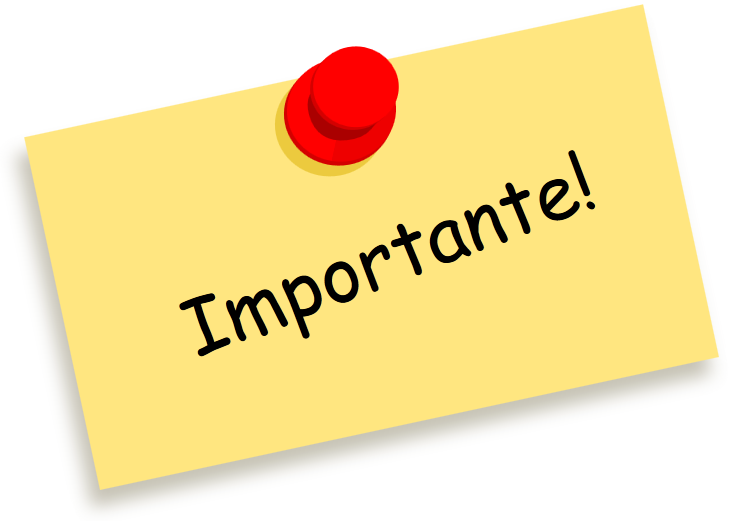 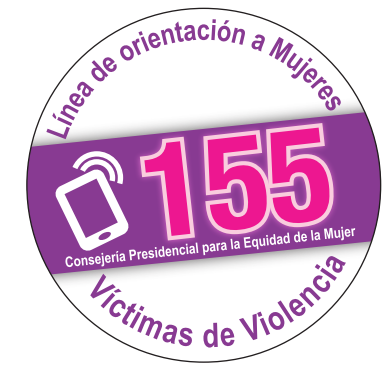 Rutas de atención y protección
Acude a la Policía Nacional, Fiscalía General de la Nación o ante un Juez de Garantías.
Medidas de Protección
RUTAS DE PREVENCIÓN DE VIOLENCIA CONTRA LAS MUJERES  Vicepresidencia.
Rutas para la prevención de la violencia
Tres sectores del Estado
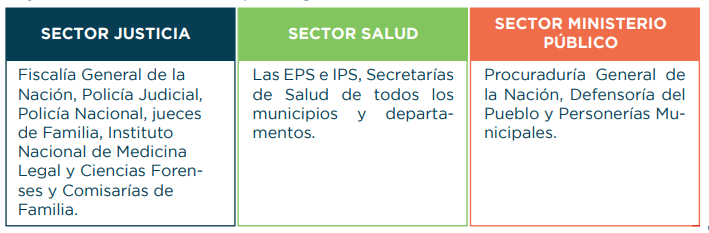 RUTAS PARA LA PREVENCIÓN DE LA VIOLENCIA
La violencia contra las mujeres NO SE CONCILIA y tienes derecho a no ser confrontada con el agresor.
Tomado de las RUTAS DE PREVENCIÓN DE VIOLENCIA CONTRA LAS MUJERES La Consejería Presidencial para la Equidad de la Mujer de la Presidencia de la República de Colombia -CPEM
Ley 1257 de 2008 – Sensibilización, prevención y sanción de la violencia contra la mujer
Medidas
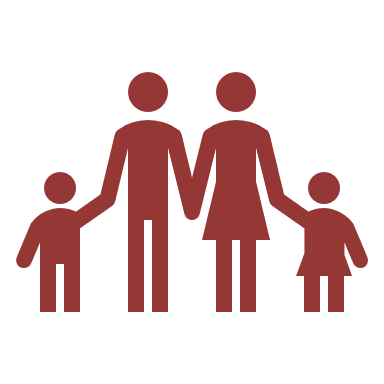 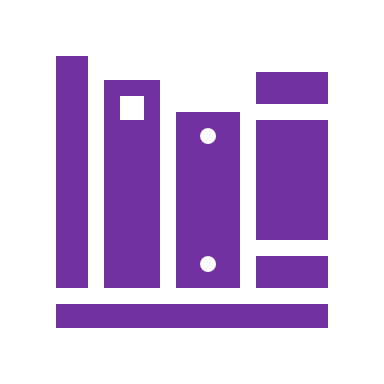 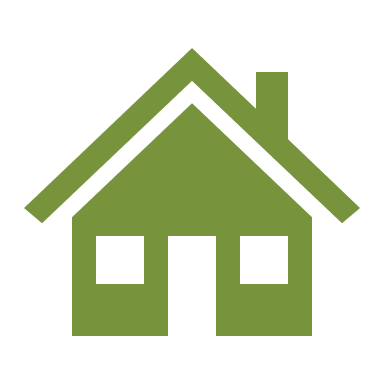 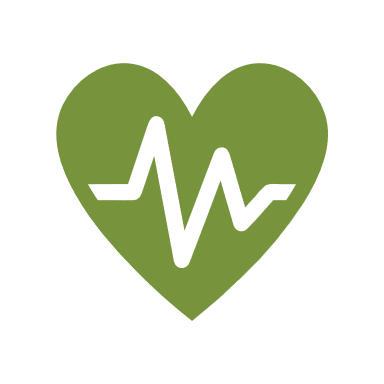 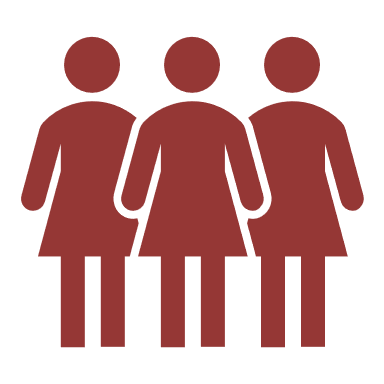 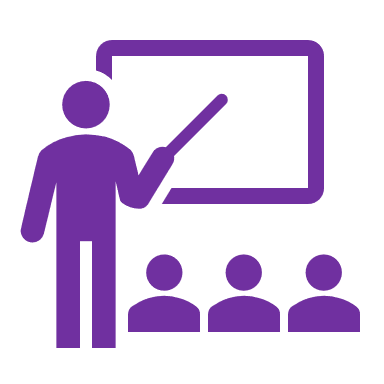 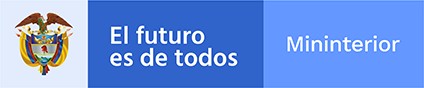 Medidas de prevención
Ley 1257 2008
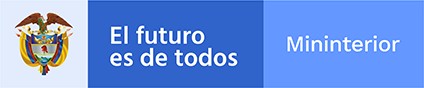 Medidas de prevención
Ley 1257 2008
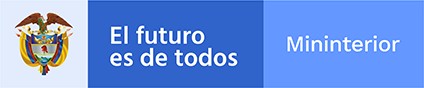 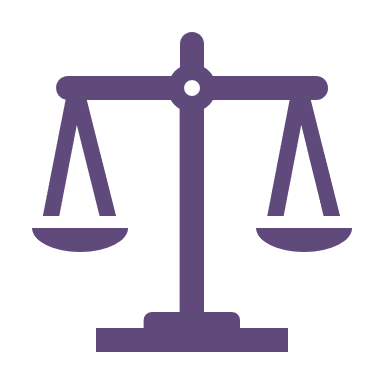 Ley 1761 de 2015,  Ley Rosa Elvira Cely.
Tipificación de los feminicidios
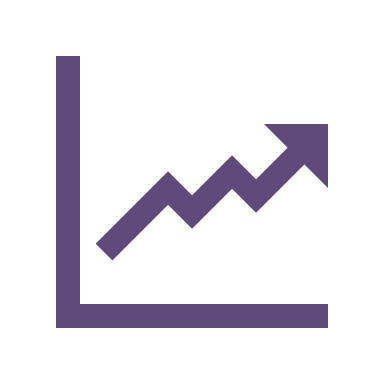 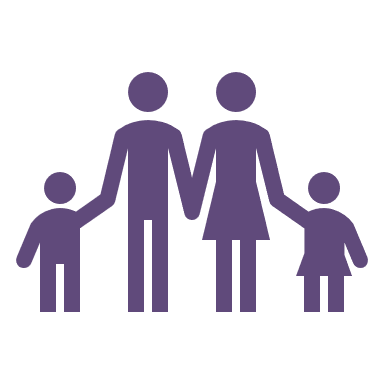 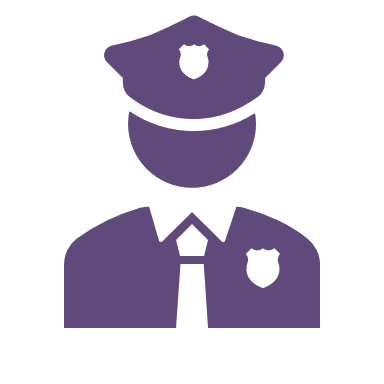 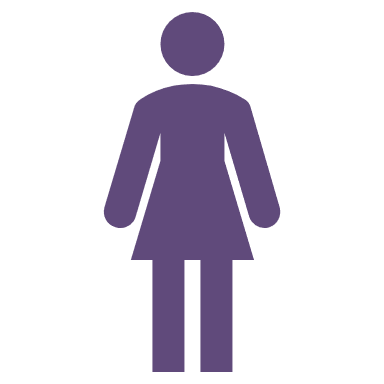 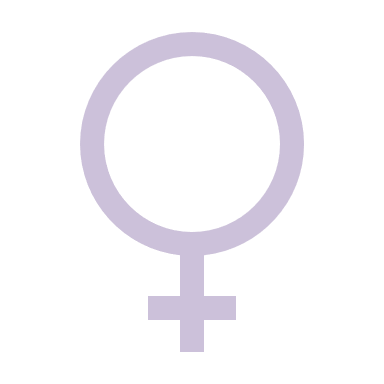 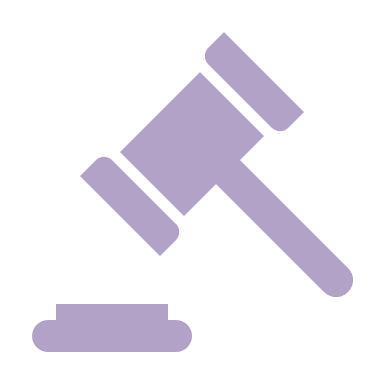 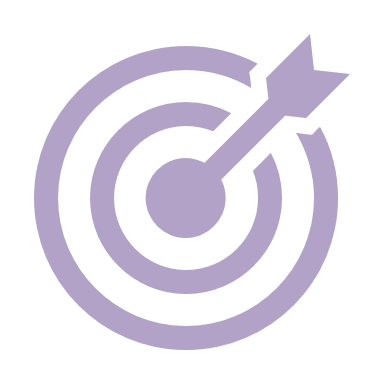 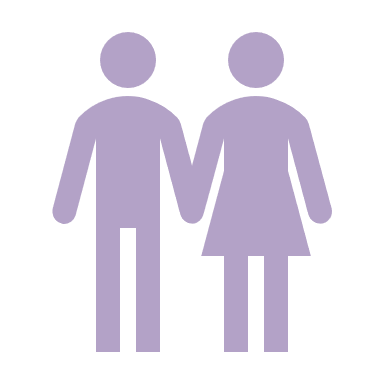 El feminicidio es cometido por quien cause la muerte de una mujer por su condición de mujer o identidad de género
feminicidio como un delito autónomo, con el objeto de garantizar la investigación y sanción de la violencia contra las mujeres por motivo de género y discriminación
datos contribuyan a la definición de políticas públicas de prevención de la violencia de género
relaciones familiares, íntimas, de amistad, de compañerismo y trabajo, entre otras
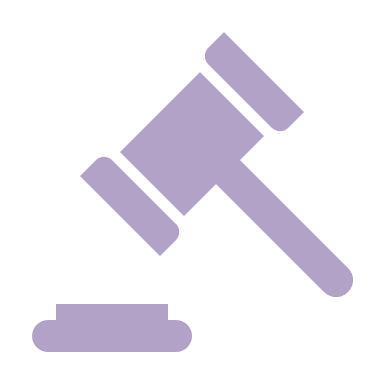 Algunas cifras de mujer en relación con la seguridad
Feminicidio
Violencia sexual:
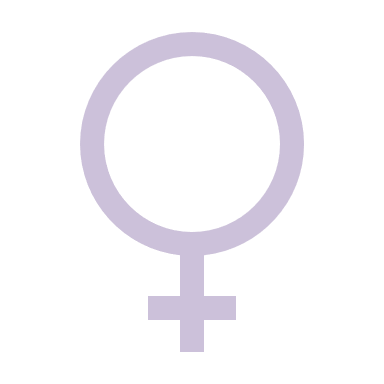 Durante 2018, el 95% de casos por violencia sexual correspondieron a menores de 18 años. Siendo el 80% de casos en contra de mujeres. 

2019 aumentó a un 88%.

2020 se presentaron 28.626 referente a delitos sexuales, de los cuales 24.028 fueron a mujeres lo que corresponde al 83%
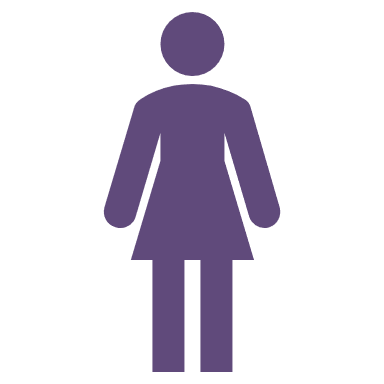 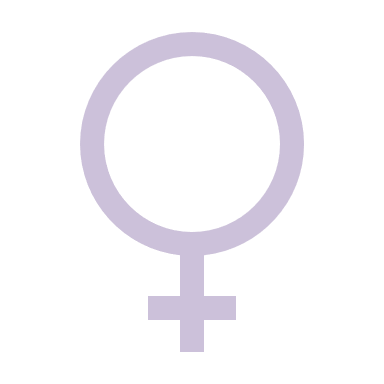 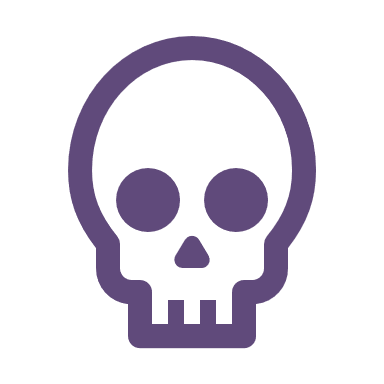 Las entidades territoriales que más casos presentaron durante 2019 fueron: Valle del Cauca (31), Antioquia (24), y Bogotá (22)
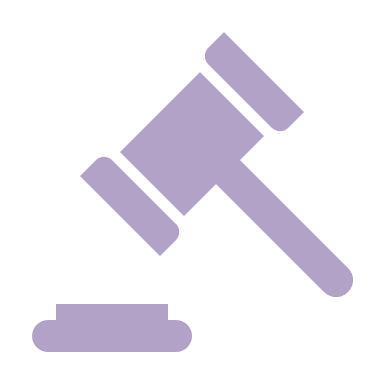 Algunas cifras de mujer en relación con la seguridad
Criminalidad:
Lesiones personales:
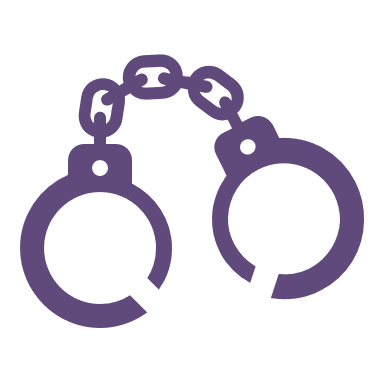 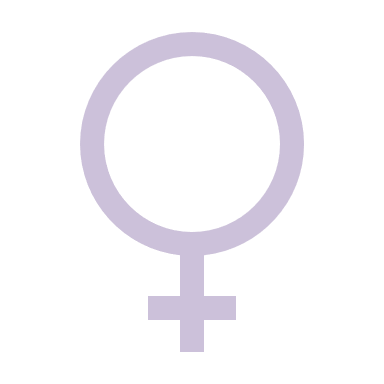 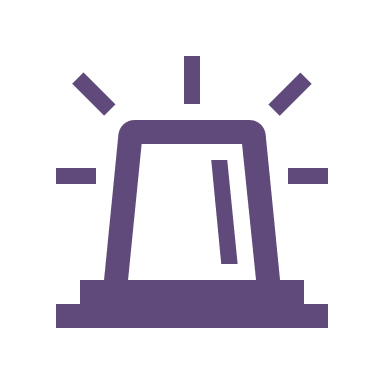 Según la OEA las mujeres representan entre el 10% y 15% de los miembros agrupaciones criminales.

En ellas desempeñan tres funciones principales: acompañamiento sexual a los miembros masculinos del grupo. colaboración y enlace con el mundo exterior; y ser ellas mismas criminales.
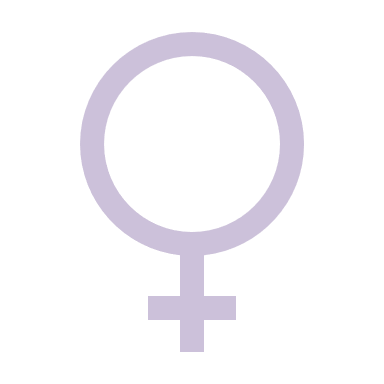 En 2020, el 40% de casos reportados sobre lesiones personales acontecieron contra mujeres. 
Con corte del 28 de febrero de 2021, el 38% del total de los casos presentados fue contra una mujer. (SIEDCO, PONAL, 2020).
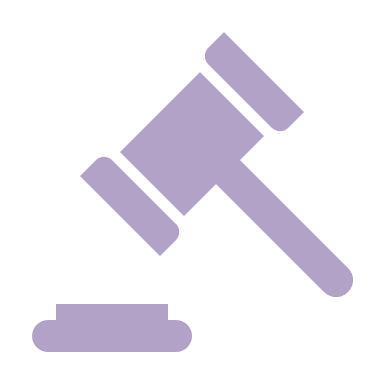 Algunas cifras de mujer en relación con la seguridad
Homicidios:
Violencia intrafamiliar:
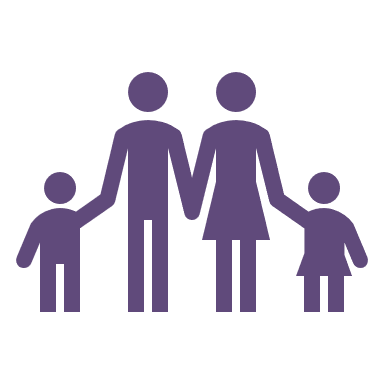 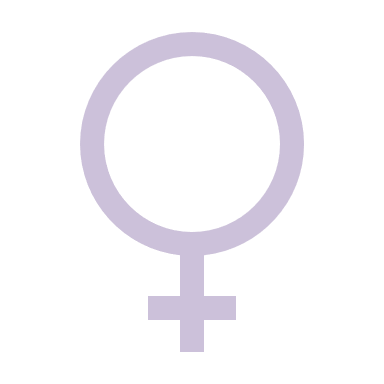 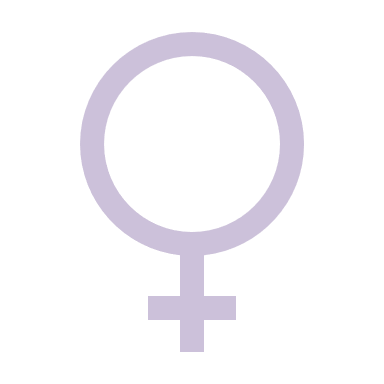 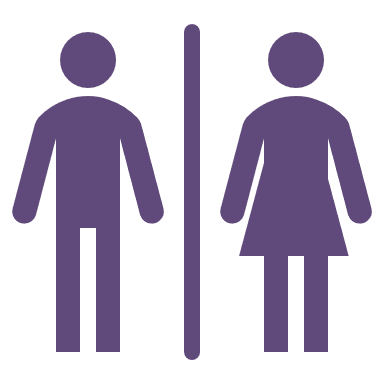 2020, se presentaron 113.567 casos de violencia intrafamiliar, 77,3% contra las mujeres y 22,7% donde la víctima fue hombre (SIEDCO, PONAL, 2020). 
Los departamentos con mayor incidencia fueron Cundinamarca (33.807), Antioquia (12.587), Valle (6.316), Santander (4.397), y Boyacá (3.149). 
Durante el aislamiento preventivo obligatorio de 2020, el registro de llamadas a la línea 155 por violencia intrafamiliar, presentó un aumento del 175,1% respecto al año anterior.
; y ser ellas mismas criminales.
Gracias
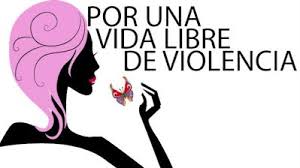 Contacto: catherine.garzon@mininterior.gov.co
seguridadterritorial@mininterior.gov.co